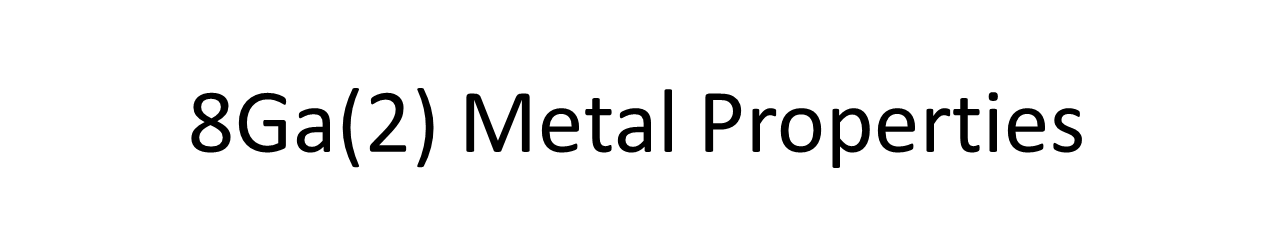 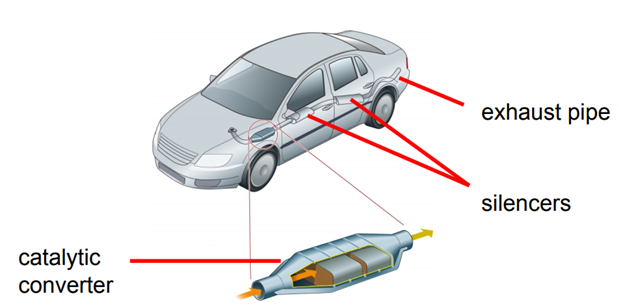 Word Equations
reactants  products
Magnesium reacts with oxygen to become magnesium oxide.
tin + oxygen  tin oxide.
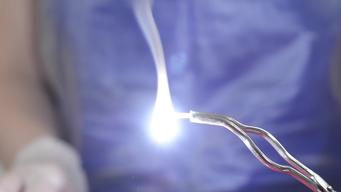 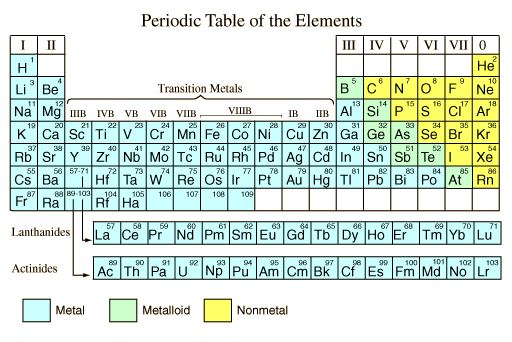 When non-metal elements react with metal elements to form compounds, they are spelt with -ide at the end.
Complete these word equations
lead + oxygen 
aluminium + chlorine  
zinc + sulphur 
calcium + fluorine 
lead oxide
aluminium chloride
zinc sulphide
calcium fluoride
Practical:
You will heat up three different metal elements in the blue flame of a Bunsen burner and observe the changes. Each of the elements will react with oxygen to form a new substance.

Your teacher will instruct on to how to do the practical safely
Write word equations for each of the reactions:
copper + oxygen 

iron + oxygen 
 
magnesium + oxygen 
copper oxide

iron oxide

magnesium oxide
Catalysts
Catalysts are substances that can speed up a chemical reaction and remains unchanged. Some metals are catalysts for some reactions.
Practical:
Add the sulphuric acid to some magnesium in a test tube and observe how quickly the bubbles of gas are formed. 
Repeat this, but this time add some copper.
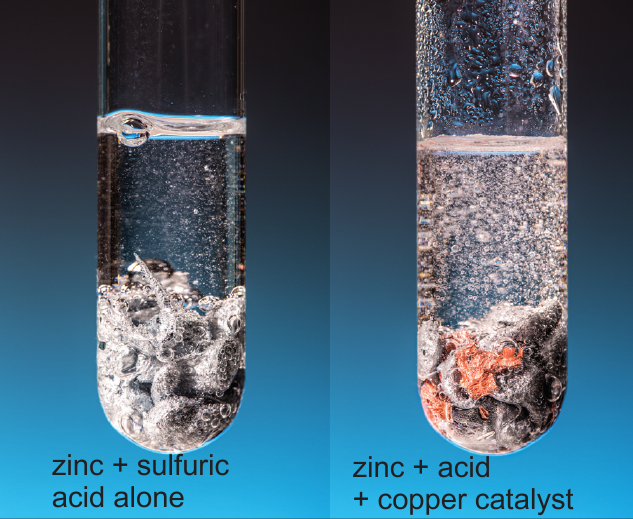 Catalytic converters
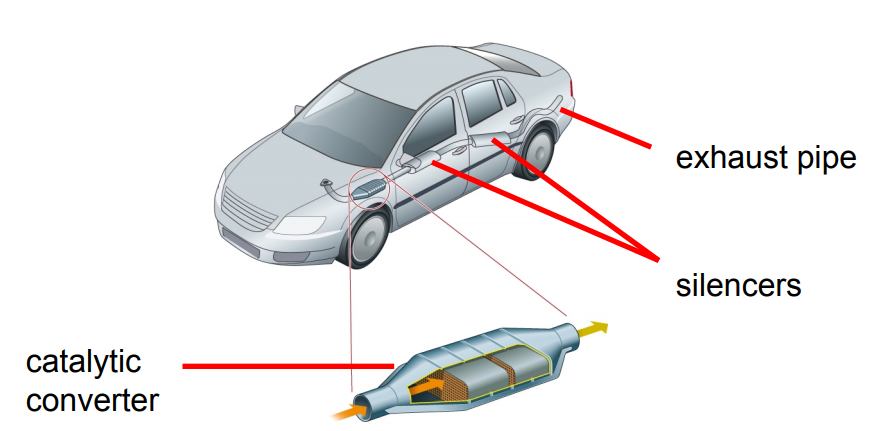 Chemical reactions in catalytic converters change harmful gases from the engines exhaust into less harmful ones.
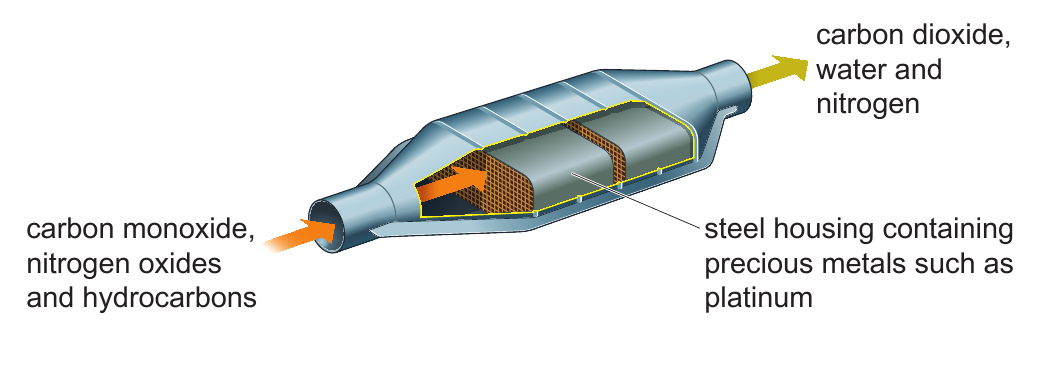 Very expensive metals
Write a word equation describing the chemical reactions in the catalytic converter.
Carbon monoxide + nitrogen oxides + hydrocarbons  carbon dioxide + water + nitrogen